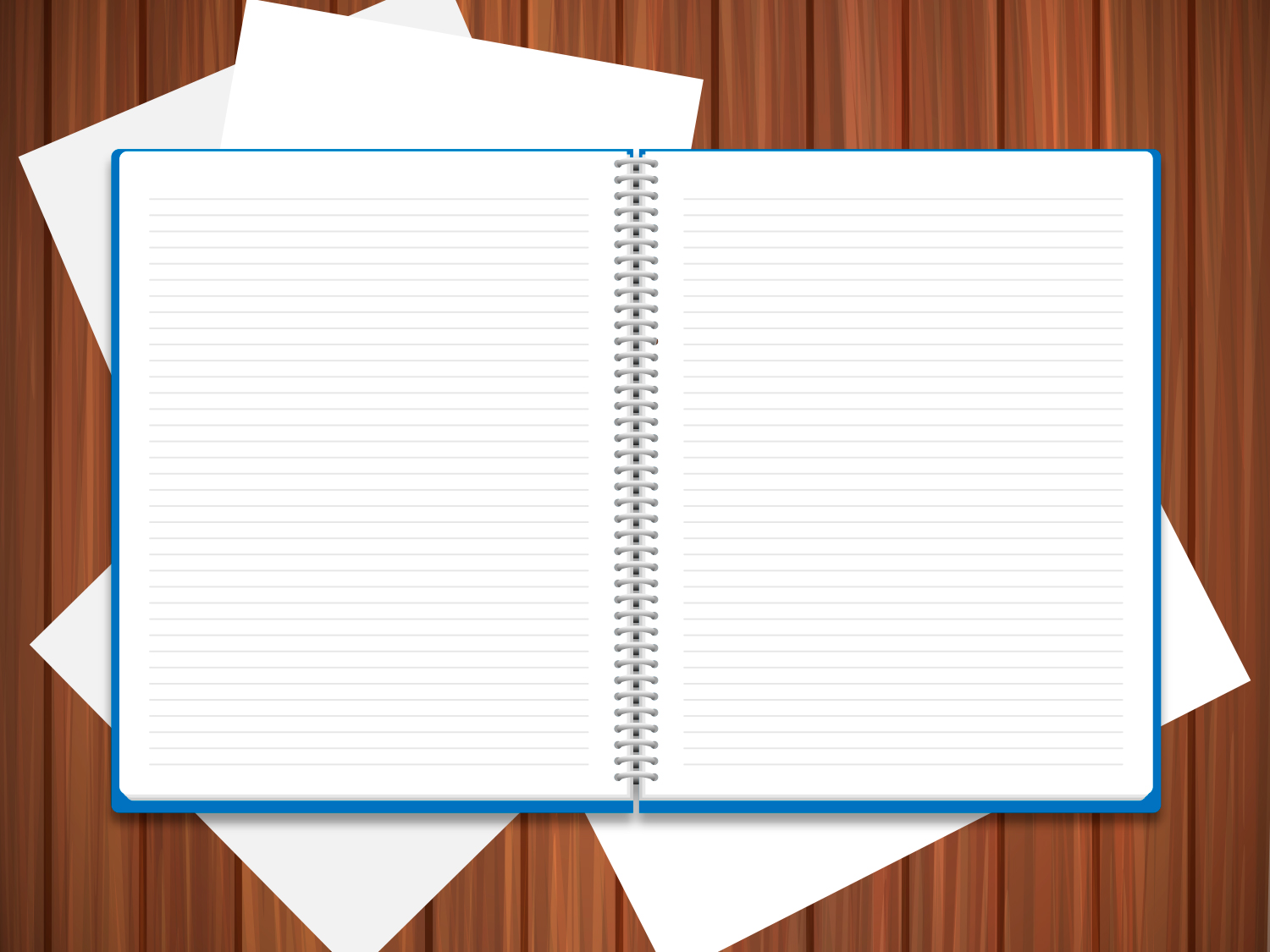 Итоговая аттестация
2020
  2021
I этап – экзамены в школе
2 этап- сдача ЕНТ и поступление в ВУЗ
Итоговая аттестация обучающихся — процедура, проводимая с целью определения степени освоения обучающимися объема учебных дисциплин, предусмотренных государственным общеобязательным стандартом соответствующего уровня образования.Форма проведения: школьные выпускные экзаменыМесто проведения: на базе школы, где обучается выпускник
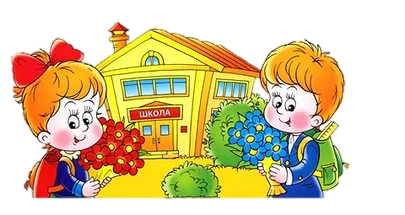 Формат теста ЕНТ 
Общее время тестирования 3 часа 50 минут
Оценка за правильность выполнения заданий.
Комбинация профильных предметов.
Новшества текущего года:

Принимают участие обучающиеся 11(12) классов средних школ

Проводиться 4 раза в год для поступления в ВУЗ на платной основе: январь; март; июнь-июль; август

Для лиц, имеющих международные сертификаты, подтверждающие владение английским языком вводится норма по освобождению от ЕНТ по предмету «Иностранный язык»  

Образовательные гранты будут присуждаться по группам образовательных программ (перечень определяется Правилами проведения ЕНТ)
Формат сдачи ЕНТ остается прежним, 2018 года
Сроки ЕНТ
После сдачи ЕНТ в январе и марте обучающиеся выпускных классов не лишаются возможности сдать основное ЕНТ в июне и участвовать в конкурсе для присуждения государственных образовательных грантов
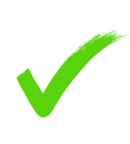 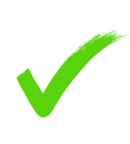 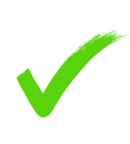 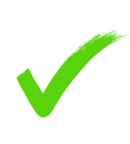 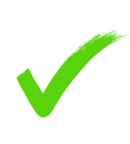 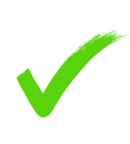 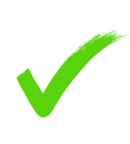 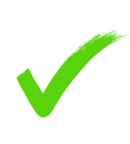 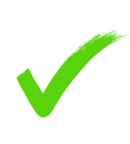 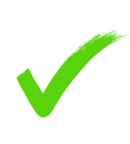 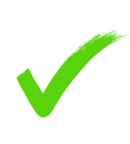 Зачисление в ВУЗ
Участие в Конкурсе
Г Р А Н Т
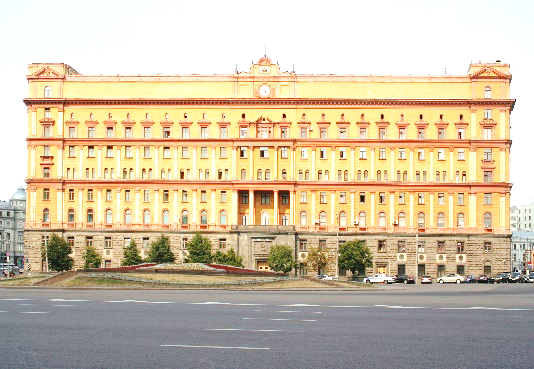 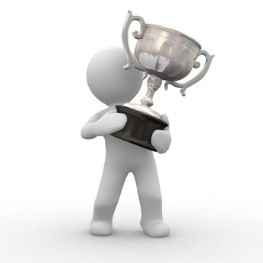 на платной основе
на платной основе
на платной основе
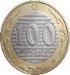 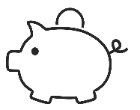 на платной
 основе
Примечание: 
Поступающие для зачисления в ВУЗ по результатам ЕНТ должны набрать установленные пороговые баллы
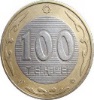 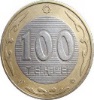 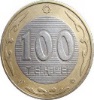 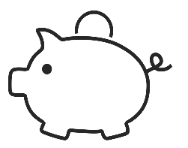 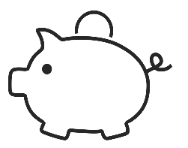 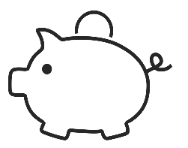 Сдаваемые документы при приеме заявления (январь)
ППЕНТ
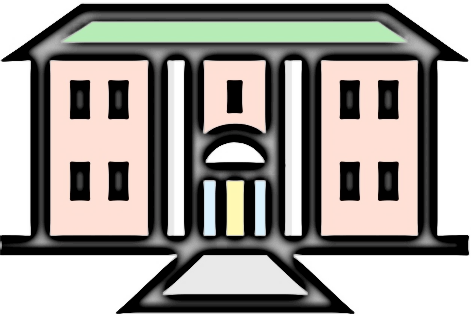 Обучающийся
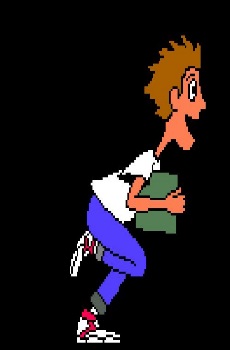 1) Заявление по форме (выдается в ППЕНТ);
    При этом можно подать предварительное заявление через онлайн регистрацию.

2) Две фотокарточки размером 3 x 4 сантиметра;

3) Копия документа, удостоверяющего личность;
    При этом не достигшие шестнадцати лет и не имеющие документ, удостоверяющий личность, представляет копию свидетельства о рождении.

4) Справка с организации среднего образования, в которой он обучается (в 2-х экземплярах);
    При этом один экземпляр остается у обучающегося.

5) Квитанция об оплате за участие в тестировании.
   Данное тестирование проводится на платной основе.
Об оплате за тестирование
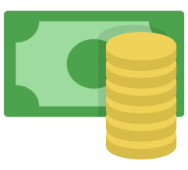 Стоимость  проведения ЕНТ - 2242 тенге
Реквизиты Национального центра тестирования
Оплату можно произвести во всех кассах
банка второго уровня Республики Казахстан
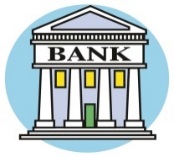 РГКП» Национальный центр тестирования " МОН РК
010011 г. Астана, Пр. Победы, 60
БИН 000140001853
ИИК KZ536010111000001515
БИК HSBKKZKX КБЕ 16
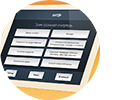 Также допускается оплата через терминалы АО «Народного Банка Казахстана»
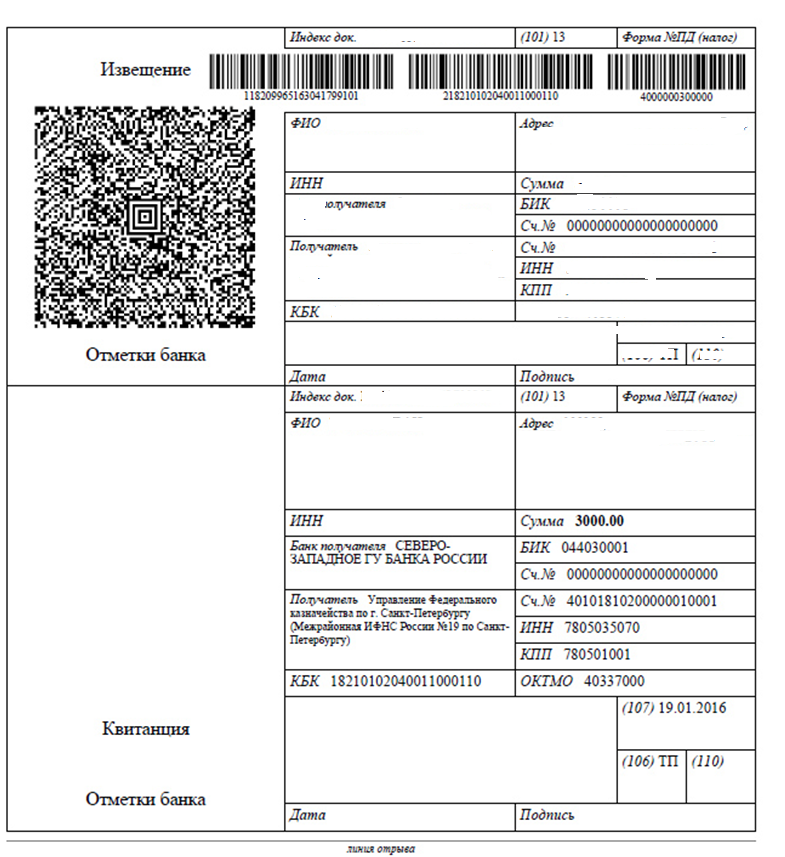 Назначение платежа «За комплексное тестирование»
СПАСИБО ЗА ВНИМАНИЕ!